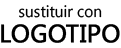 Nombre de la empresa
Dirección
Ciudad, código postal
Productos y servicios
Nombre del destinatario
Este espacio es ideal para incluir una declaración de la misión.
Sitio web
Correo electrónico
Puede usar este folleto sencillo y profesional como está o personalizarlo con facilidad.
En la siguiente página, hemos incluido algunas sugerencias (como esta) para ayudarlo a ponerse en marcha.
Dirección
Ciudad, código postal
Nombre de la empresa
Tel. [Teléfono]
Fax [Fax]
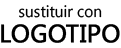 [Speaker Notes: Para cambiar este folleto, reemplace nuestro contenido de ejemplo por contenido propio. Otra opción, si prefiere empezar desde cero, es presionar el botón Nueva dispositiva de la pestaña Inicio para insertar una página nueva. Ahora escriba el texto e inserte las imágenes en los marcadores de posición vacíos. Para cambiar el logotipo, seleccione la imagen “sustituir con LOGOTIPO” y elija Cambiar imagen en la pestaña Formato de Herramientas de imagen.

¿Se ha fijado en que hemos incluido las marcas por las que debe doblar? Son muy tenues, pero si no quiere que aparezcan en el folleto, selecciónelas y bórrelas antes de imprimir.]
¿Cree que resulta difícil dar formato a un documento con este aspecto? ¡Piénselo detenidamente!
Céntrese en lo que mejor sabe hacer
“Su empresa es la más maravillosa de todas. No puedo imaginar a nadie viviendo sin usted”.
Los marcadores de posición de este folleto tienen un formato automático. Hemos incluido unas cuantas sugerencias para ayudarlo a ponerse en marcha. 
Si quiere agregar o quitar viñetas del texto, use el botón Viñetas de la pestaña Inicio.
Cliente muy inteligente
“Recomendamos su empresa a cualquiera que nos pregunte porque es maravillosa”.
Otro cliente contento
Personalícelo de forma casi inmediata
Principales ofertas
¿Qué puede incluir un folleto como este?
Para reemplazar las fotos, seleccione una imagen y bórrela. Luego, use el icono Insertar imagen en el marcador de posición para insertar una imagen propia.
No sea tímido. Demuestre a todo el mundo lo maravilloso que es. Incluya aquí una lista o resumen de los puntos clave sobre lo que hace.
También podría usar este espacio para su presentación profesional. Si solo tuviera unos segundos para hablar a alguien de sus productos o servicios, ¿qué diría?
Ya sabemos que podría hablar durante horas de lo maravillosa que es su empresa. (No lo culpamos, tiene toda la razón).
Pero como lo bueno, si breve, dos veces bueno, ¿qué tal probar con un resumen de ventajas competitivas a la izquierda y aquí, en el centro, un breve caso de éxito?
El lateral derecho de esta página es perfecto para incluir testimonios halagadores y una lista de los productos o servicios clave.
[Speaker Notes: Para cambiar este folleto, reemplace nuestro contenido de ejemplo por contenido propio. Otra opción, si prefiere empezar desde cero, es presionar el botón Nueva dispositiva de la pestaña Inicio para insertar una página nueva. Ahora escriba el texto e inserte las imágenes en los marcadores de posición vacíos. Para cambiar el logotipo, seleccione la imagen “sustituir con LOGOTIPO” y elija Cambiar imagen en la pestaña Formato de Herramientas de imagen.

¿Se ha fijado en que hemos incluido las marcas por las que debe doblar? Son muy tenues, pero si no quiere que aparezcan en el folleto, selecciónelas y bórrelas antes de imprimir.]